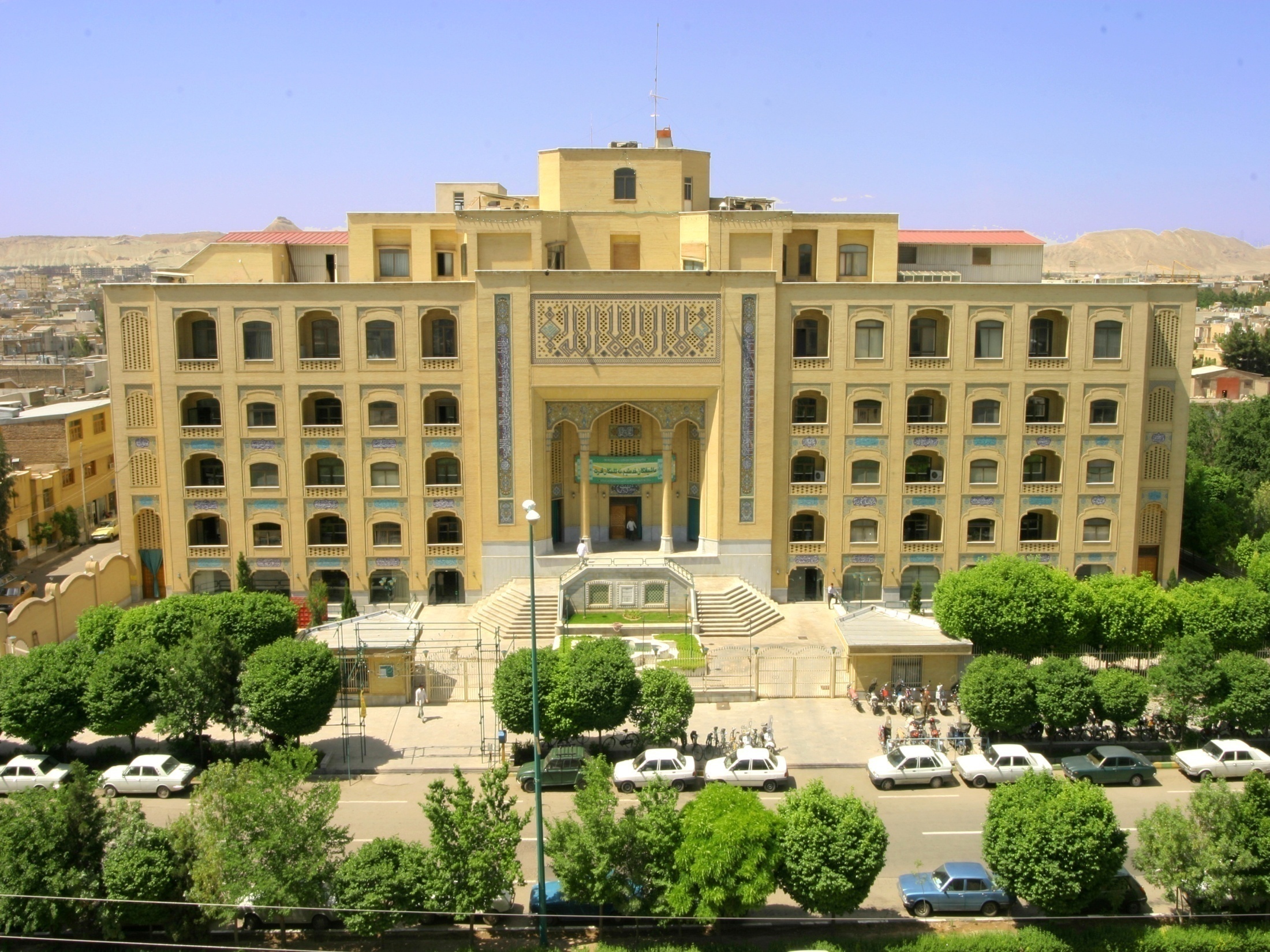 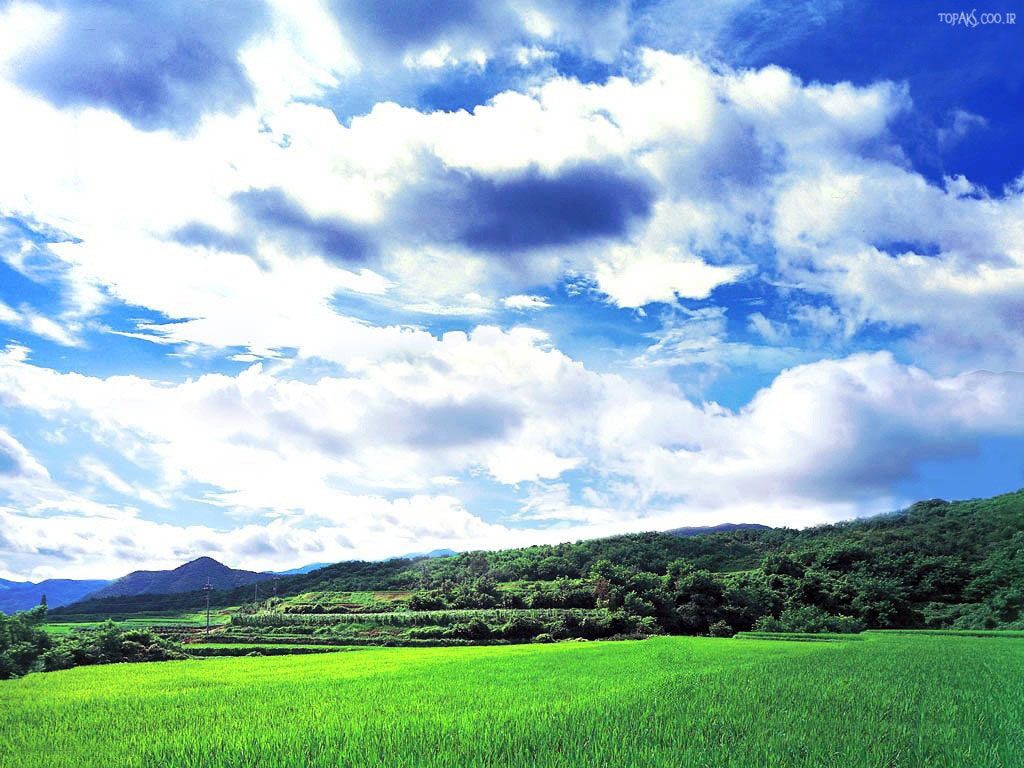 بسم الله الرحمن الرحيم
وصلي الله علي محمد و آله الطاهرين
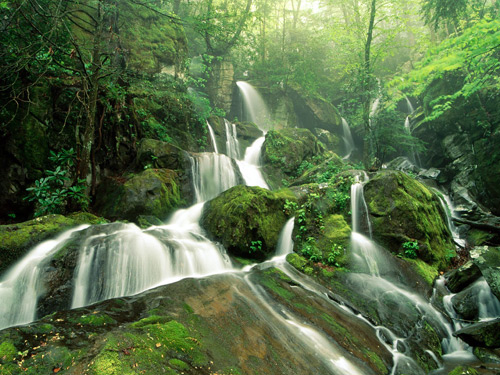 به نام خداوند داناي راز
كه باشد ز تحقيق او بي نياز
بشر روز و شب سخت در كوشش است
به دنبال تحقيق و آموزش است
مراحل انتخاب موضوع پایان نامه
مرحله اول: ملاحظات و نكات اوليه
1-	 مطالعه اجمالي در برخي زمينه هاي مورد علاقه و مهم
2-	مطالعه و وارسي "پيشنهادها  " در آخر پايان نامه ها براي آگاهي از موضوع هاي مناسب
3-	مطالعه عميق تر و تحليلي تر در باره موضوع هاي مطرح
4-	مشورت با استادان و افراد خلاق و منتقد در مورد موضوع هاي قابل قبول و مطرح
مرحله دوم: بررسي و تحليل مقوله ها و نكات مورد توجه در انتخاب موضوع
1-علاقه مند بودن به موضوع
2- در نظر گرفتن توانايي ها و امکانات فردي مثلاً قدرت تجزيه و تحليل، توانايي تحليل آماري، توانايي برقراري ارتباط با جامعه ي مورد تحقيق، و...
3- نو بودن موضوع (تكراري و يا تقليدي صرف نباشد)
4- ارزشمند بودن موضوع
 5- مطرح بودن در سطح ملي يا منطقه اي يا جهاني
6- منطقي بودن و نه فريبنده بودن (در اين مورد بايد فرهنگ جامعه اعم از دانشجو و استاد به گونه اي اصلاح شود که دريابد ظاهر و کلمات زيبا و فريبا بدون توجه به واقعي، کارآ و منطقي بودن آن نه تنها پژوهش مفيد و گره گشايي نمي آفريند بلکه مشکل ساز هم هست)
7- كاربردي بودن (در مورد پژوهشهاي غيربنيادي): امكان استفاده از نتايج در كوتاه مدت يا ميان مدت (بتواند به يك نياز مهم پاسخ دهد)
8- مطرح بودن به منزله مسأله (امكان تعريف يك مسأله جديد مبتني بر پيشينه پژوهش يا تجربيات حرفه اي و شخصي)
9- امكان تعريف سؤال يا فرضيه بر اساس مسائل عملي يا نظري
 تا سؤالهاي مشخص، عيني و هدفمندي را بتوان طرح كرد و براي پاسخ به سؤالها، راه حل علمي و روش مناسب وجود داشته باشد
10- امكان عملي اجراي پژوهش
الف) انجام مراحل تحقيق با دشواري غيرعادي همراه نباشد
ب) مراحل كار به لحاظ طول زمان مورد نظر قابل انجام باشد
ج) مطالعات نظري و دستيابي به منابع امكان پذير باشد
د) اطلاعات مورد نياز قابل دسترس و گردآوري باشد
ه) امكان انجام پژوهش، به لحاظ روش تحقيق (وجود يك يا چند روش براي آزمون)
و) امكان ادامه پژوهش هاي بيشتر در همان زمينه
 پيشنهادهاي جديدي را بتوان از دل پژوهش براي پژوهش هاي آتي مطرح كرد         
 ز) امكان استخراج و چاپ چند مقاله در آن زمينه (توليد دانش جديد)
مرحله سوم: تصميم گيري كلي
1- تدوين يك فهرست از موضوع هاي مناسب بر اساس توجه به معيارهاي مرحله دوم
2- بررسي مجدد تك تك موضوع ها با نگاه منطقي و واقع بينانه
3- حذف برخي از موضوع ها كه امكان انجام تحقيق و رسيدن به نتيجه مطلوب در آنها دشوار است 
 4- انتخاب حداكثر دو يا سه موضوع مناسب براي تحقيق
 5- بررسي هر يك از موضوع ها به لحاظ وجود منابع اطلاعاتي و وجود استاد راهنما (موضوع در حوزه تخصص و علاقه حداقل يكي از استادان باشد)
6- مشورت با يك يا دو استاد در باره موضوع هاي پيشنهادي و مسائل مرتبط با آنها
7- گرفتن تائيد اوليه از يك يا دو استاد در مورد مناسب بودن يكي از موضوع ها
مرحله چهارم:  محدودكردن دامنه موضوع
1- مطالعه متون علمي براي پي بردن به فضاهاي خالي براي تحقيق در آن موضوع
2- بيان موضوع محدود شده در قالب عبارت (عنوان پايان نامه)
 3- مشورت مجدد با استادان مربوطه در مورد موضوع محدود شده
4- تائيد موضوع نهايي پس از انجام اصلاحات لازم در عنوان
5- مطالعه مجدد متون علمي براي يافتن و تدوين مسئله پژوهش
6- نوشتن سؤالها و يا فرضيه هاي مناسب براي تحقيق ( سؤال اصلي و فرعي و فرضيه براي يک تحقيق ضروري هستند)
7- مشورت با استادان مربوطه و تائيد مسأله ها و يا فرضيه ها
تقريبا هيچ‌گونه نظام دهي و يا پيشرفت و توسعة صنعتي اقتصادي، ‌اجتماعي و به سامان كردن كارها و جز آن بدون انجام تحقيقات و مطالعات اساسي پیشین ممكن نخواهد بود
مرحله پنجم: انجام ساير گامهاي پژوهش
1-	مشخص كردن روش تحقيق
2-	مشخص كردن جامعه پژوهش
3-	مشخص كردن شيوه نمونه گيري
4-	مشخص كردن ابزار گردآوري اطلاعات
5-	در صورتي که از پرسشنامه استفاده مي شود تعيين چگونگي پيدا کردن روايي و اعتبار آن مشخص کردن روش آماري و آزمون هاي مورد استفاده
6-	اجراي مراحل عملي كار
7-	تدوين گزارش تحقيق
8-	تدوين نتايج همراه با تجزيه و تحليل نهايي آن ها
9-	تدوين محدوديت ها و مشکلات تحقيق
10-	ارائه پيشنهادها براي پژوهش هاي آتي
پژوهش‌حرفه‌اي
پژوهش مقدماتي
مقدمات پژوهش
زمان مناسب براي فراگيري مقدمات پژوهش
دوران دبستان و راهنمايي
زمان مناسب براي فراگيري پژوهش مقدماتي
دبيرستان و کارشناسي
پژوهش دقیق علمی
انتظار‌انجام‌یک‌پژوهش‌دقیق‌علمی‌ازدانشجویان‌دوره‌های‌کارشناسی‌ارشدو د‌کتری‌ وجود‌دارد
انتخاب موضوع پژوهش
انتخاب موضوع تحقيق يكي از مهم ترين مراحل يك پژوهش علمي و از دشوارترين آن به شمار مي رود. 
موضوع تحقيق چيست؟
تعابير مختلفي از موضوع تحقيق :
1-	موضوع تحقيق عبارت است از هر آنچه كه از قابليت بررسي و تحقيق برخوردار است. در اين زمينه كه امور قابل پژوهش كدام ها مي باشند؟ اختلاف نظر موجود است. هيچ دليلي ندارد كه موضوعات تحقيق علمي را منحصر در روش شناسايي خاصي مثلا عقلي و يا حسي نماييم.
2-	 موضوع تحقيق عبارت است از آنچه كه ما درصدد رسيدن به آن و تحقيق بر روي آن مي باشيم.
براي انتخاب موضوع، نيازمند انجام حداقل دو كار هستيم:
الف. خودشناسي.  ب. موضوع شناسي         

الف ـ خود شناسي:
به جهت نيل به اين هدف اين پرسش ها را با خود در ميان بگذاريد:
پرسش اول: علاقه ي معطوف به تخصص من در چه حوزه اي است؟
1-	چند حوزه ي كلي مورد توجه خود را بر روي كاغذ بنويسيد.  به عنوان مثال علاقمند به انجام پژوهش در كدام يك از رشته ها مي باشيد؟ علوم قرآني، فقه و اصول، تاريخ اسلام، عرفان و حكمت اسلامي و نظاير آنها. }
2-	  سرشناس ترين پژوهشگران اين رشته ها را شناسايي نماييد. اين پرسش را مي توانيد با استفاده از نظرات  اساتيد مطلع در حوزه و دانشگاه بپرسيد.
3-	 تحقيق نماييم كه مهم ترين اثر علمي هر يك چه بوده و چه تعريفي از رشته ي خود ارائه مي دهند؟
4-	 خواندن خاطرات اساتيد برجسته ي هر علم مي تواند كمك بسياري در پاسخ به اين پرسش نمايد.
پرسش دوم : توانايي هاي من در حوزه ي پژوهش در چه زمينه هايي است؟
توانايي ها ي خود را يادداشت نماييد. بعضي وقت ها نيازمند كشف استعدادهاي دروني خود هستيم. 
پرسش هاي مربوط به خود شناسي:
پرسش اول:  علاقه ي معطوف به تخصص من در چه حوزه اي است؟
پرسش دوم : توانايي هاي من در حوزه ي پژوهش در چه زمينه هايي است؟
ب ـ موضوع شناسي:
در اين زمينه نيز نيازمند طرح چند پرسش اساسي مي باشيم:
پرسش اول: در زمينه ي مورد علاقه ي من چه موضوعاتي وجود دارد؟
روش کاربردی رسيدن به پاسخ اين پرسش ( فرض؛ شخصي علاقمند به پژوهش تاريخ اسلام است)
1-	به كتابخانه برويد.
2-	ابتدا آخرين شماره هاي مجلات تخصصي در حوزه ي تاريخ و تاريخ اسلام را مشاهده نماييد. عناوين مقاله هاي مجلات فوق را يادداشت نماييد.
3-	چند كتاب اصلي در زمينه ي تاريخ اسلام را انتخاب نموده و « فهرست مطالب » كتاب هاي فوق را به دقت مطالعه نماييد. ( در اين مرحله نيازي به مطالعه ي خود كتاب نداريد. ) سعي كنيد با دقت در فهرست هاي فوق به نحوه ي « طبقه بندي دوره هاي تاريخي » نويسنده آگاه گرديد.
4-	با راهنمايي از كتابدار كتابخانه از فهرست هاي كتابشناسي در زمينه ي مورد علاقه ي خود استفاده نماييد.
5-	از افراد مطلع بپرسيد.
از اساتيدی كه اولا در زمينه ي مورد سئوال تخصص داشته باشند و ثانيا خود از زمره ي پژوهشگران به نام آن محسوب شوند. 
اكنون فهرستي از عناوين مهم ترين مقالات مربوط به تاريخ اسلام و نيز برخي از عنوان هاي مطالب كتاب ها و پيشنهادهاي افراد متخصص و خبره را در اختيار داريد. 
از صدها حوزه ي موجود در تاريخ اسلام علاقمند به مطالعه در زمينه ي تاريخ اندلس دوران تمدن اسلامي در آن شده باشيد.
فعالیتی منظم و طراحی شده به منظور گردآوری اطلاعات وپردازش آنها به منظور کشف حقیقت
تحقيق فعاليت است
تحقيق ازنوع فعاليت و مهارت است و بايد به صورت عملی انجام پذيرد. از اين رو مادامی که فرد صرفاً با مراحل و گام‌های تحقيق آشنا شود، ولی عملاً وارد ميدان تحقيق نشود و به طور عملی گام‌های تحقيق را پشت سر نگذارد در تحقيق مهارت پيدا نخواهد کرد.
منظم است
تحقيق فعاليتي منظم است، فرايندی است که ا ز مراحل و گام‌های مشخص و منظم تشکيل شده است و لازم است هر گام و فعاليتی در محل مناسب خود انجام گيرد
طراحی شده است
در تحقيق تفکر و انديشه جايگاه مهمی دارد واز اين طريق محقق به طراحی و تدوين نقشه تحقيق اقدام می کند و بر اساس يک طرح و نقشه از پيش تعيين شده تحقيق خود را به سرانجام می رساند
دو عنصر اساسی تحقيق
پژوهش نباید از دو عنصر اساسی تتبّع (گردآوری اطلاعات) و احیا یا خلق یک اثر (پردازش اطلاعات) خالی باشد
هدف از تحقيق
کشف حقيقت
حل مشکل
...
...
...
تعریف روش
روش به معنای شیوه، راه و طریق و چگونگی راه رفتن است 
در اصطلاح مجموعه وسایل و طرقی است که وصول به هدف را آسان می‌سازد
تعریف روش تحقیق
در تعریف روش تحقیق تعاریف متعددی مطرح شده است
روش تحقیق عبارت است از: «مجموعه‌ای از قواعد و ابزارهای معتبر (قابل اطمینان) ونظام یافته برای بررسی واقیت‌ها، کشف مجهولات و دستیابی به راه حل مشکلات
ویژگی های یک تحقیق خوب
مستدل بودن
مستند بودن
جامع بودن
ساختار و سازماندهی منطقی داشتن
روش تحقيق مناسب داشتن
ويژگي‌هاي پژوهشگر
ویژگی های علمی
ویژگی های روحی، اخلاقی و عاطفی
ویژگی های علمی پژوهشگر
داشتن اطلاعات عمومی
آشنایی به موضوع
قدرت تحلیل و بررسی
تکیه بر دلیل و استدلال و منطق
واقع بینی
آشنایی با روش ها و فنون تحقیق
ویژگی های روحی، اخلاقی و عاطفی
داشتن روحیه علمی
شک علمی
آسوده خاطری
جنجال گریزی
ساده زیستی و قناعت پیشگی
اعتماد به نفس
اعتدال
شجاعت
پشتکار و خستگی ناپذیری
سعۀ صدر و قدرت تحمل مخالف
فروتنی و تکبرگریزی
نظم و انضباط کاری
امانت داری علمی
انواع و روشهای تحقيق
. روشهای تحقيق
روش تحقيق شيوه خاصی است برای 1ـ گرد آوری اطلاعات 2ـ تجزيه و تحليل اطلاعات 3ـ نتيجه گيری،  به گونه ای که بتوانيم صحت و سقم فرضيات خود را بررسی کنيم
انواع تحقيق
نوع تحقيق يعنی گونه خاصی از تحقيق که تعريف و ويژگی خاصی دارد و در آن ممکن است از روش های خاصی استفاده شود
حیث ها و ابعاد تحقيق
تعداد ‌محقق
منابع اطلاعات يا شناخت (تجربی، نقلی و عقلی)
هدف
نوع و ماهیت اطلاعات
زمان
تعدد موضوع، مقايسه آنها وعدم آن
ابزار و روش گردآوری اطلاعات
محورهای پژوهش
پيشينه موضوع 
و...
چرا تحقيق گروهی
گسترده بودن ابعاد موضوع 
اهميت ويژه موضوع
تحقيق بنيادی
کشف مجهولات يا روابط بين امور
توليد علم و دانش 
دستيابی به مبانی و بنيادهای نظری
پايه تحقيقات کاربردی
تحقيق کاربردی
راه حل يابي برای مشکلات جاري جامعه 
زمينه‌ سازي براي استفاده از نتايج تحقيقات بنيادی در جهت تأمين نيازهاي جامعه
تحقيق تجربی
اطلاعات آن از طريق حواس
تحقيق عقلی
اطلاعات آن از طريق عقل
تحقيق نقلی
منبع اطلاعات آن نقل
تحقيق شهودی
منبع آن شهود و باطن
تحقيق کيفی
اطلاعات آن از نوع کيفی
تحقيق کمی
اطلاعات آن از نوع کمی
تحقيق توصيفی
ماهيت موضوع معلوم
سئوال از چگونگی
تحقيق اکتشافی
ماهيت موضوع مجهول
 سئوال از چيستي
تحقيق مقايسه‌ای
مقايسه دو موضوع با يکديگر
تحقيق تبيينی
علل به وقوع پيوستن پديده
سئوال از چرايی
تحقيق ميدانی؟
هر نوع تحقيقی است که از طريق مطالعه اسناد و منابع صورت نگيرد
ميدانی يک روش خاص تحقيق در مطالعات مردم شناسی و قوم نگاری
تحقيق کتابخانه‌ای
روش اسنادی و کتابخانه ای
موضوع محور
محور تحقیق موضوع مشخص
اطلاعات آن در یک یا چند اثر پراکنده است
برخی این نوع فعالیت را «بررسی» تعبیر می‌کنند تا پژوهش
مسأله پژوهی
محور آن یک یا چند سؤال علمی و مشخص
تا کنون پاسخی به آنها داده نشده و یا پاسخ قانع کننده و منقح نباشد
متن پژوهی
محور پژوهش یک متن معین
تصحیح، ترجمه، شرح، نقد و یا تفسیر
تحقیق تاریخی
موضوعی معین در گذشته يا در یک مقطع زمانی مشخص
حقایق گذشته از طریق جمع آوری اطلاعات، ارزشیابی، بررسی صحت و سقم آنها، ترکیب دلایل، تجزیه و تحلیل آنها
ارائه به صورت منظم و مستدل
تحقیق طولی ومقطعی
انتخاب طیف وسیعی از مصاديق و موارد مورد تحقيق وانجام پژوهش در یک مرحله با روش پیمایشی
بررسی رشد وتحول و دگرگونی‌های رخداده در مورد یک‌ پدیده
شروع از ابتداي بازه زماني واستمرار دادن آن تا پايان بازه
دو دسته کلی روش‌ تحقيق از نظر ماهیت
روش‌های کمی
روش‌های کيفی
روش‌های‌ ميدانی
مطالعه‌ موردی
تحليل‌ گفتمان
روش اسنادی يا کتابخانه‌ای
آزمايشی
پيمايشی
تحليل محتوا